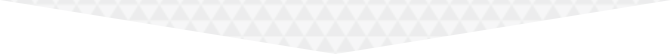 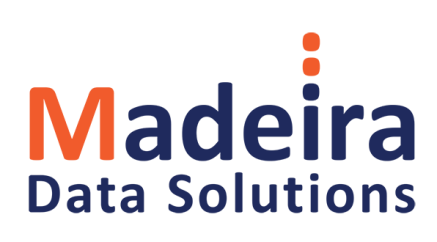 Advanced Query Tuning in SQL Server
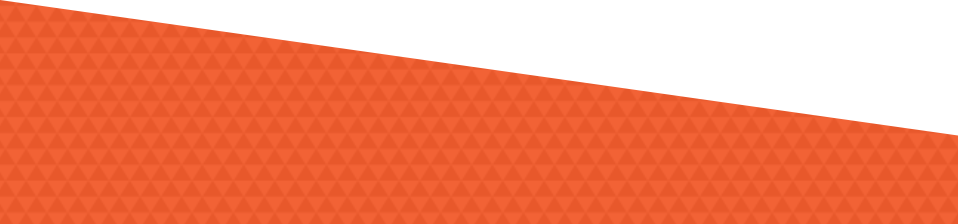 Copyright © 2016 Madeira Ltd
All Rights Reserved
Full rights, including copyrights, belong exclusively to Madeira Ltd
No use of the materials, in any form, is allowed,
unless receiving a prior written permission from Madeira Ltd.
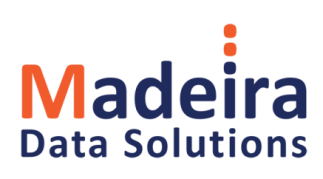 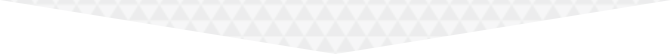 About Me
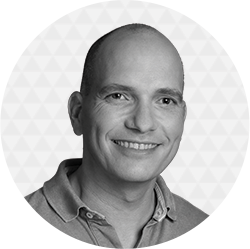 Email Address:	guy@madeiradata.com
Twitter:		@guy_glantser
Blog:		www.madeiradata.com/author/guyglantser
Podcast:		www.sqlserverradio.com
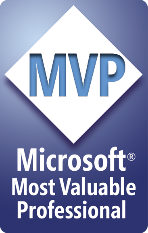 Guy Glantser
CEO
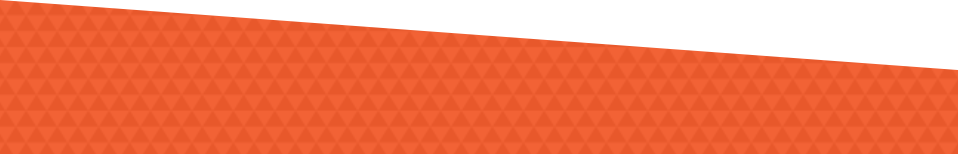 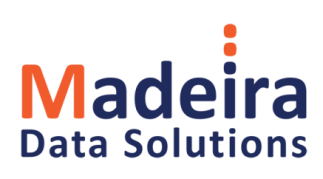 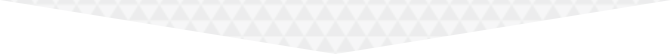 Course Objectives
Understand how plan caching works in SQL Server
Learn a methodology to findthe most problematic queriesin your system
Learn how to read and analyzeexecution plans efficiently
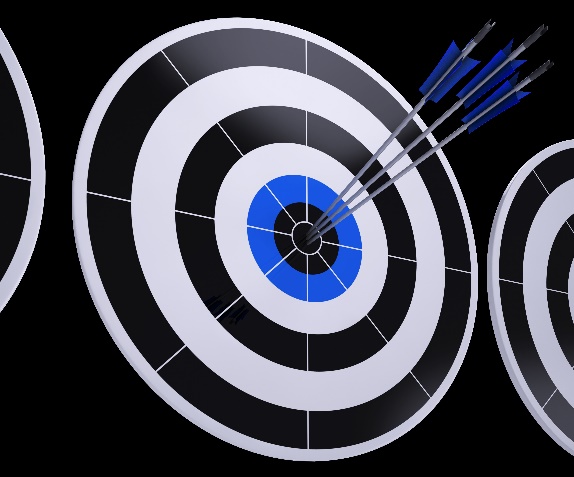 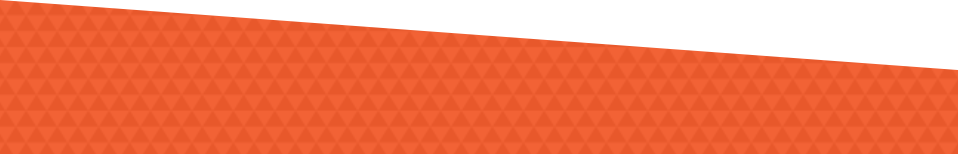 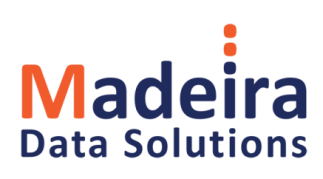 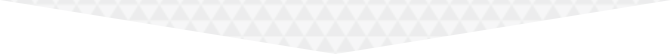 Course Objectives
Learn how to measure query performance
Learn how to resolve query performance issues
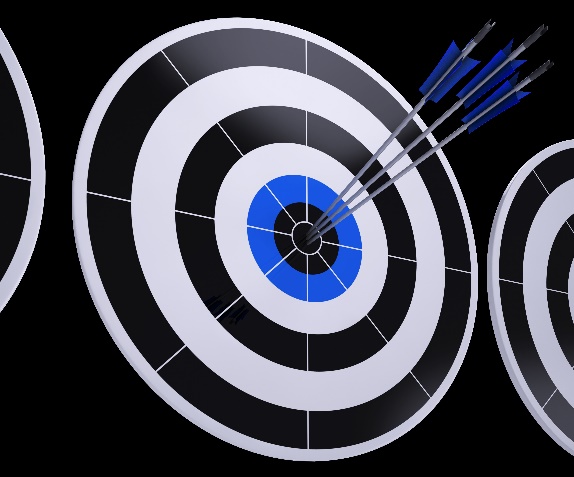 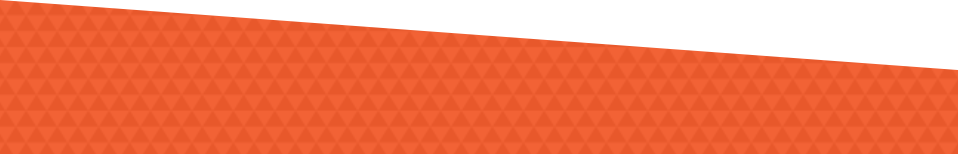 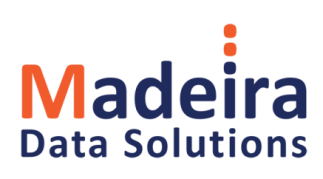 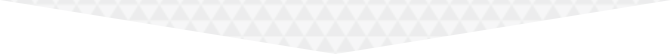 Prerequisites
Experience in Writing Transact-SQL Code
Understanding of Index Basics
Familiarity with SQL Server Client Tools
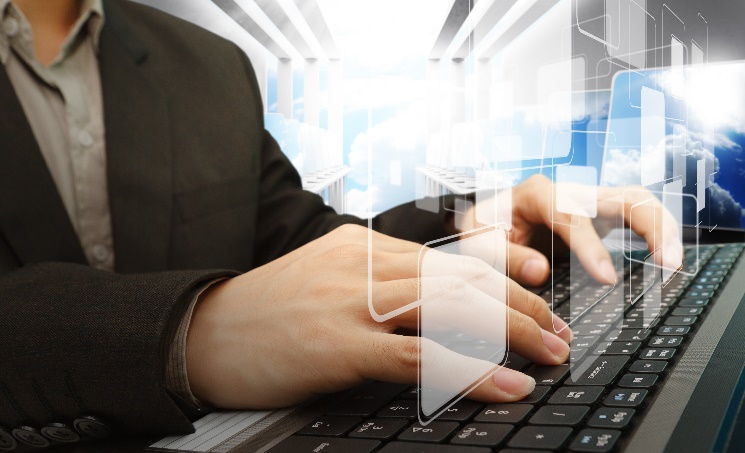 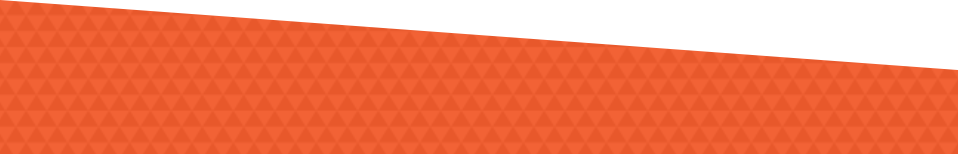 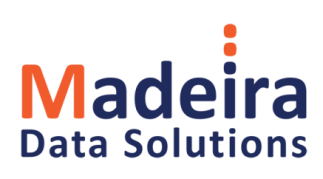 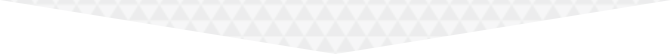 Course Outline
Course Introduction
The Plan Cache
How to Find the Problematic Query?
The ARITHABORT Problem
Execution Plan Analysis – Part 1
How to Measure Query Performance?
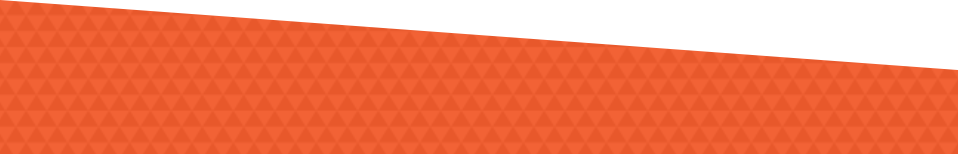 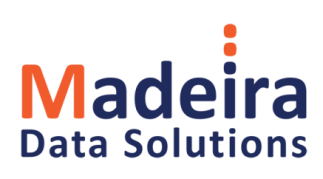 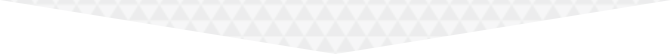 Course Outline
Execution Plan Analysis – Part 2
Query Hints and Plan Guides
Parameter Sniffing Issues
More Tuning Case Studies
Course Summary
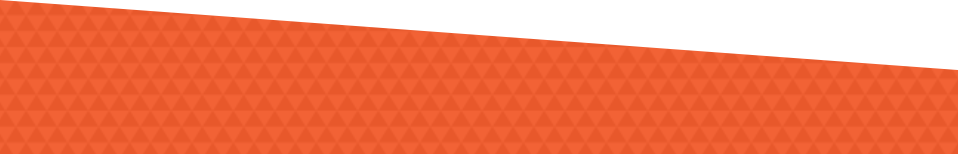